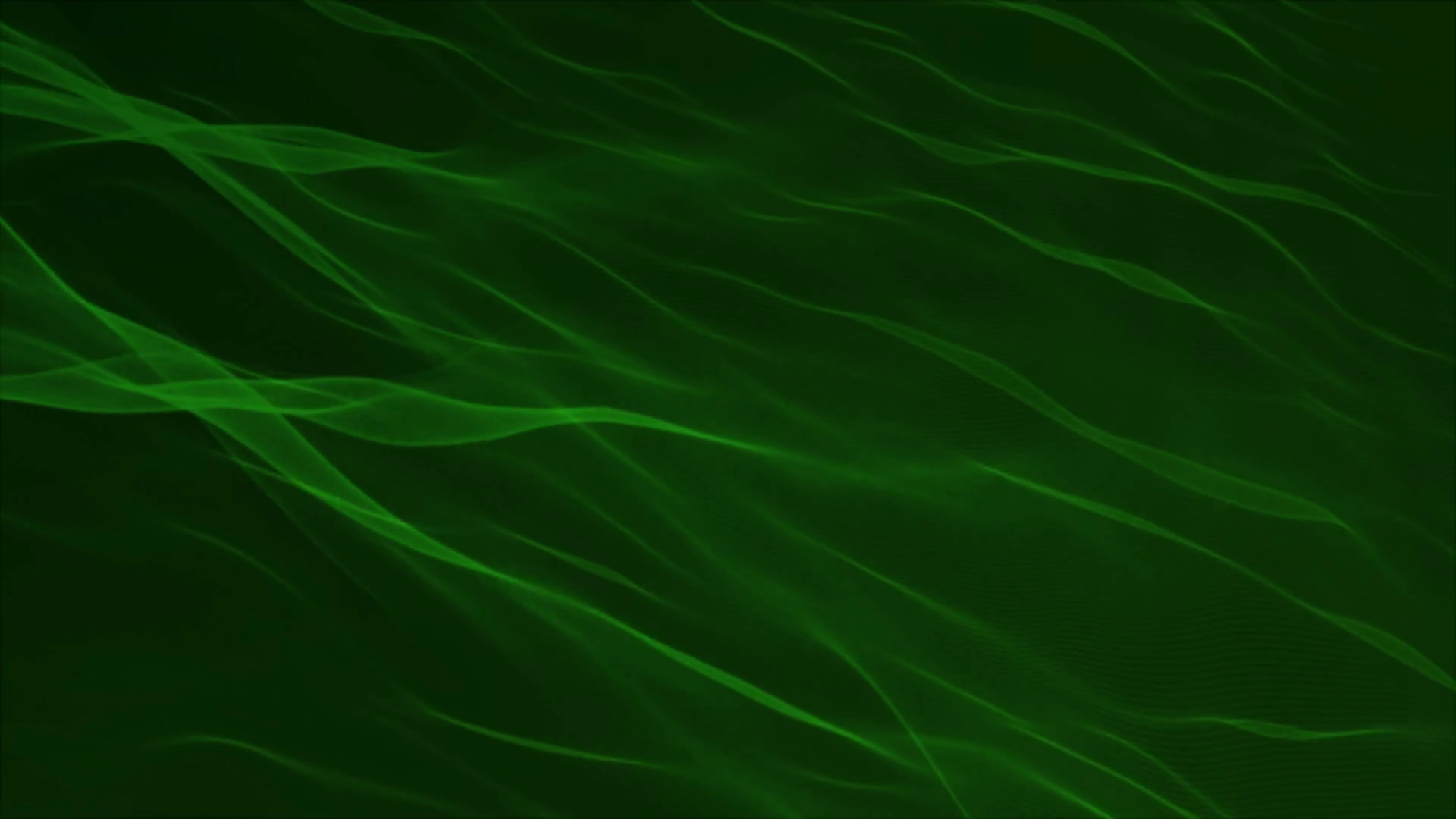 ДОМАЋЕ ЖИВОТИЊЕ
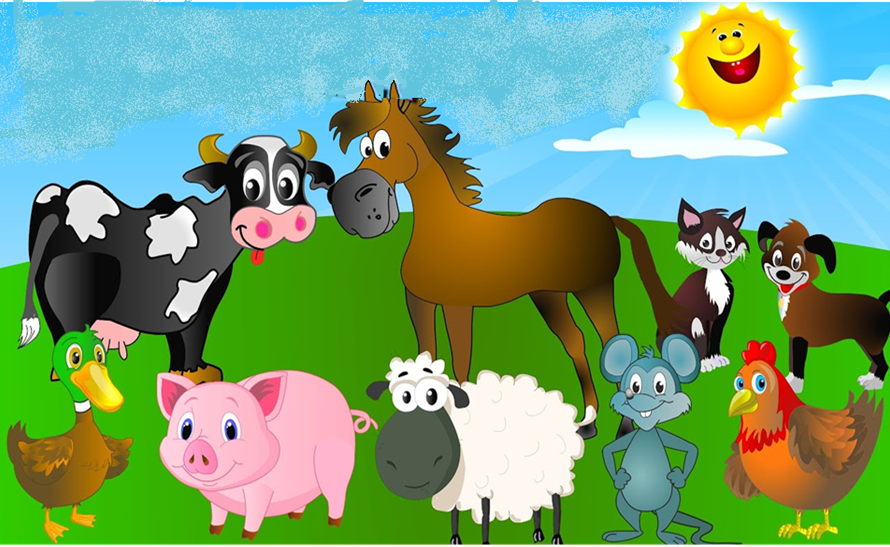 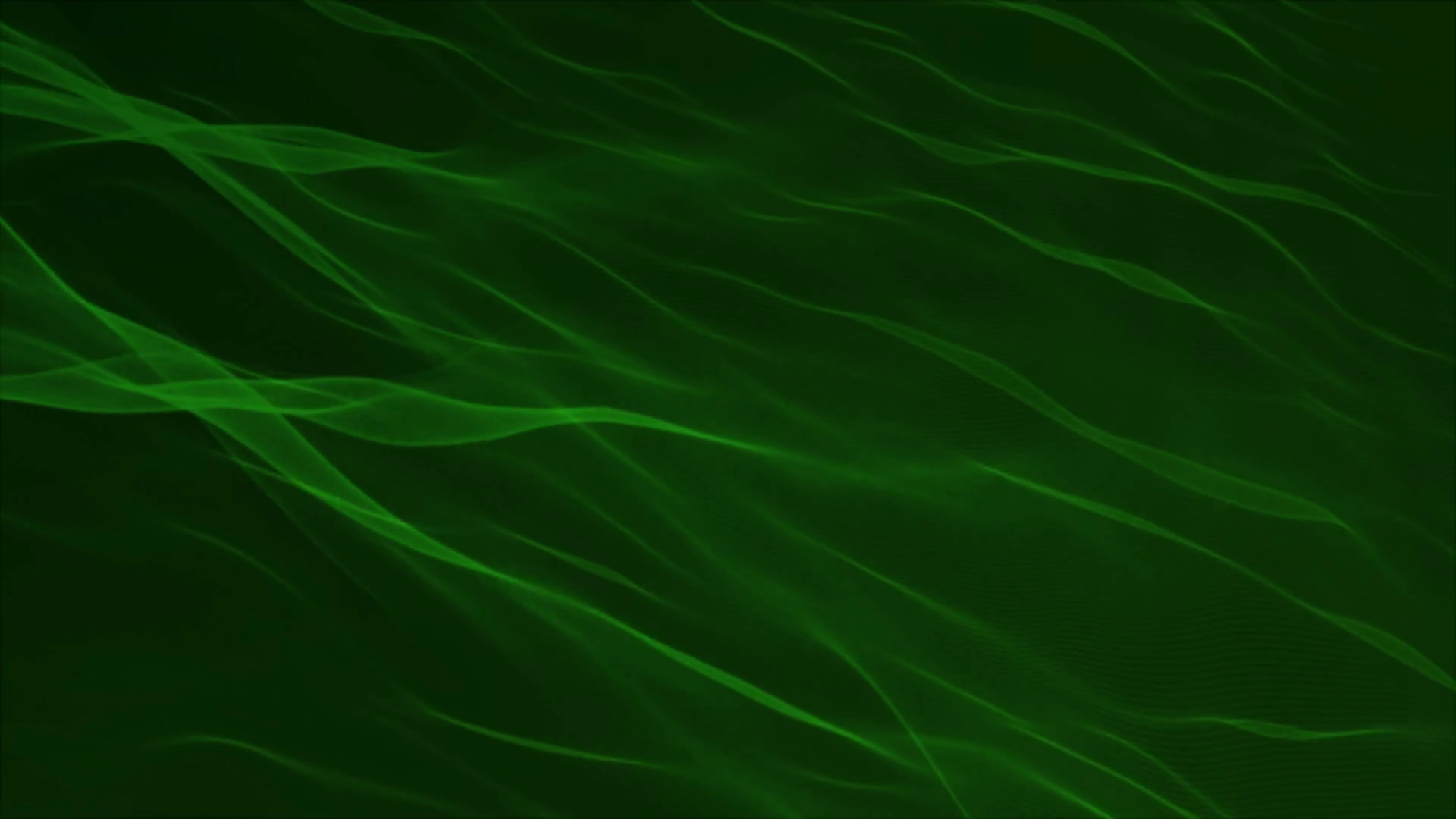 КОРИСТИ ДОМАЋИХ ЖИВОТИЊА ЗА ЧОВЈЕКА
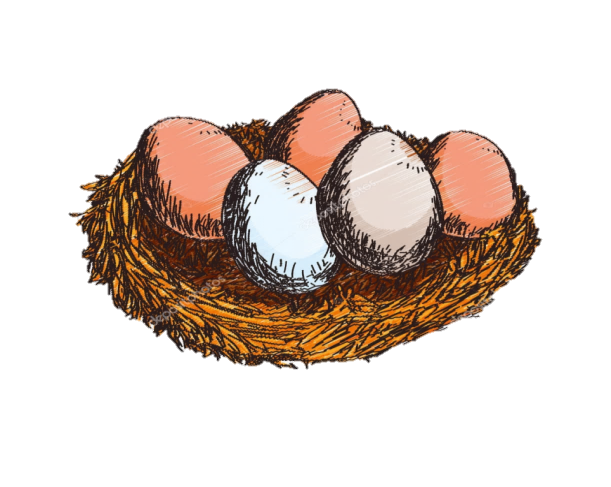 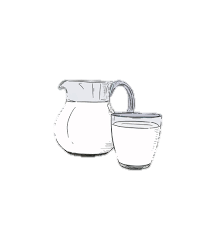 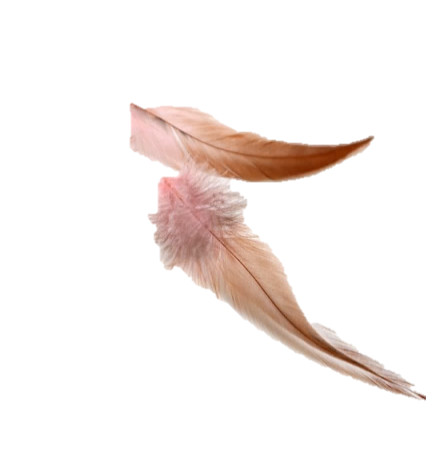 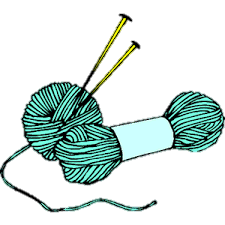 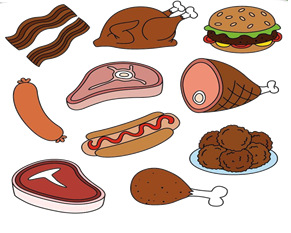 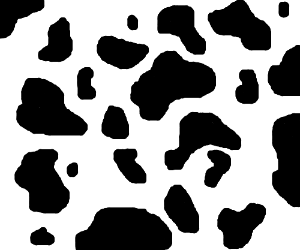 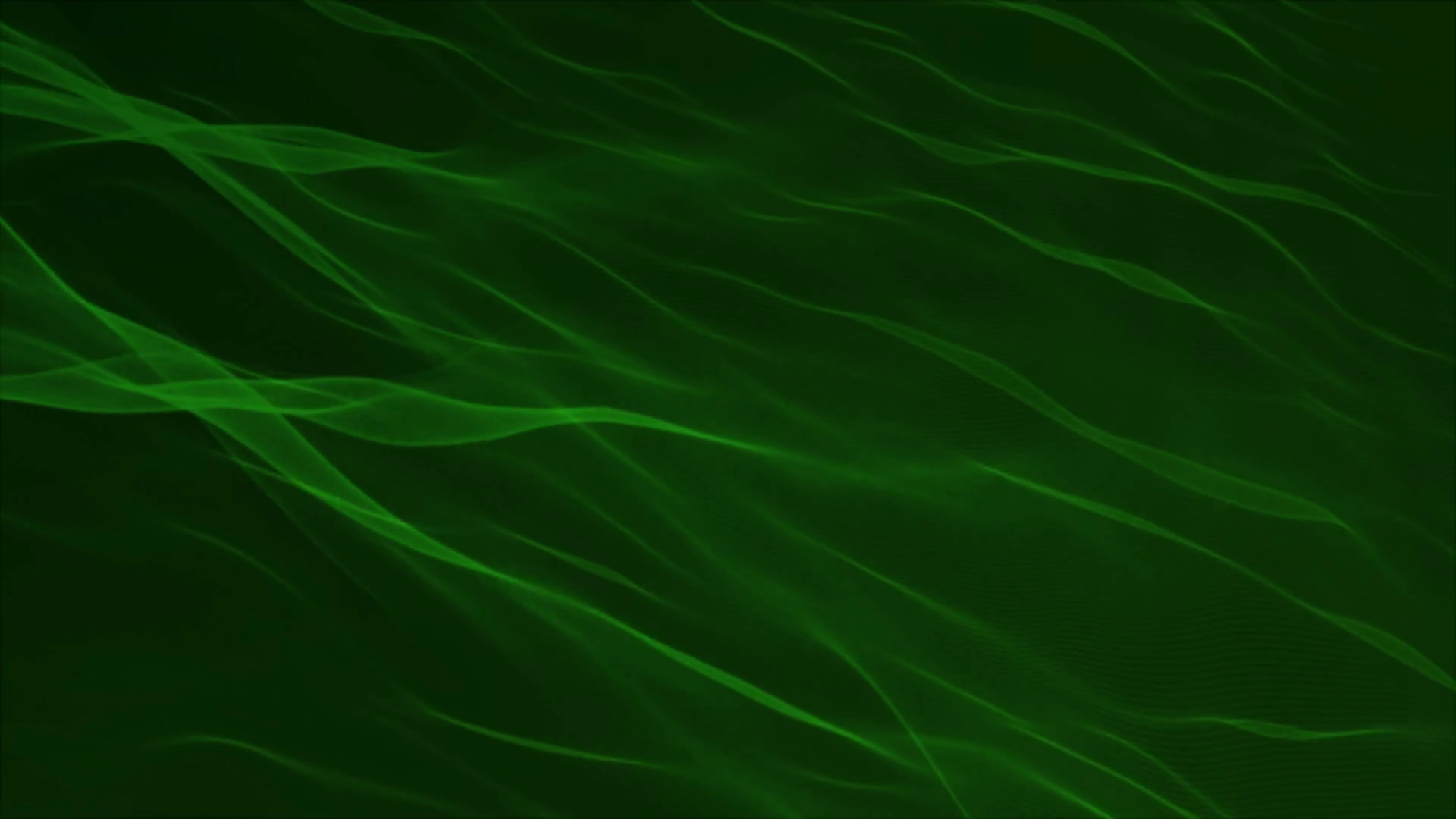 КОРИСТИ ОД КРАВЕ
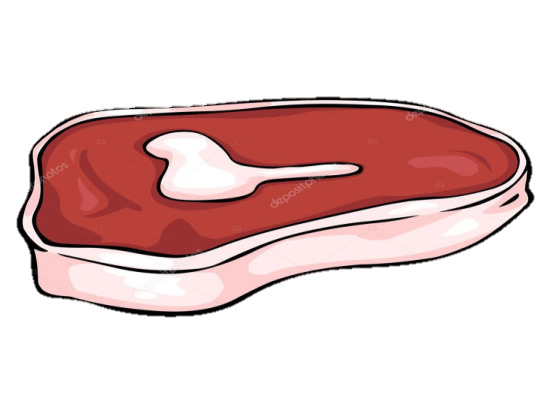 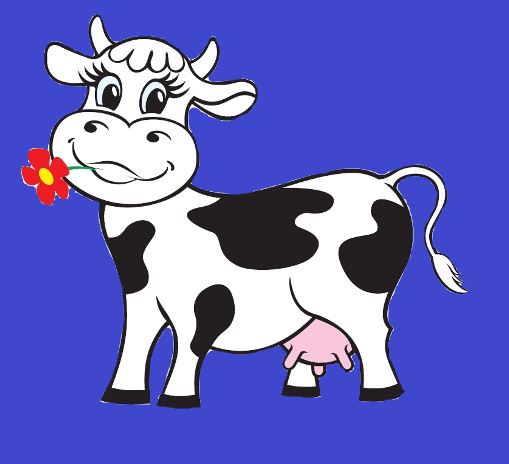 МЕСО
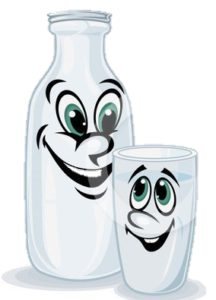 МЛИЈЕКО
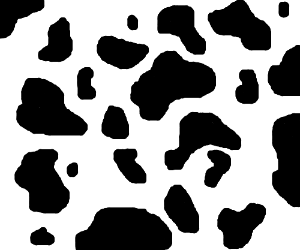 КОЖА
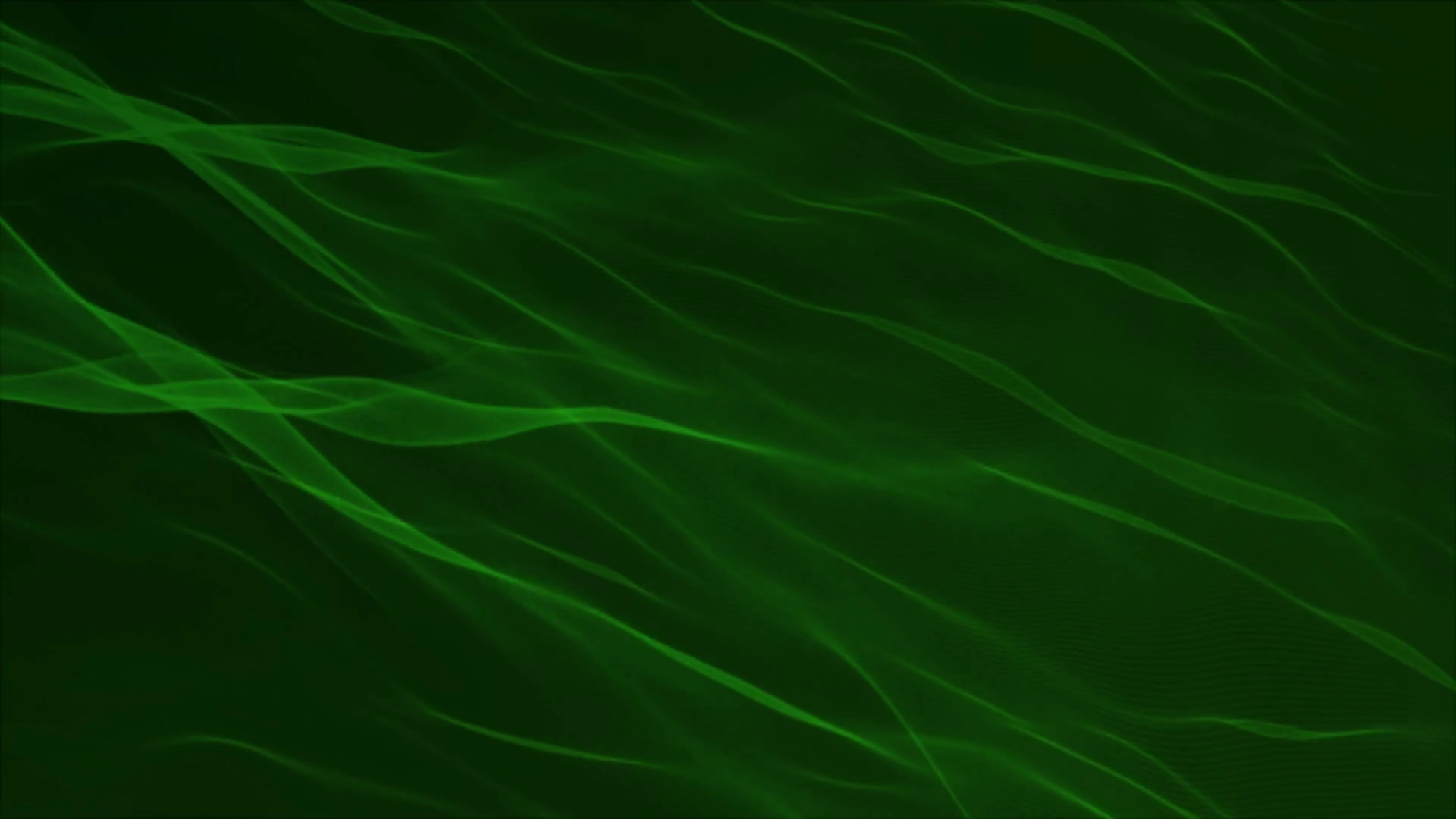 КОРИСТИ ОД ОВЦЕ
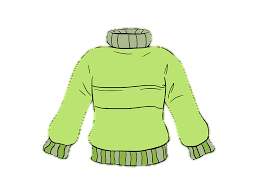 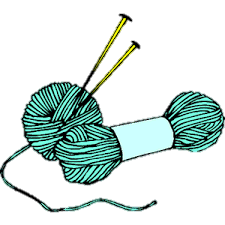 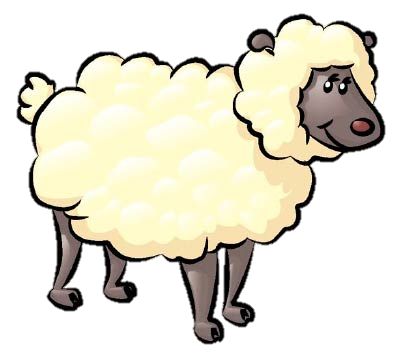 ВУНА
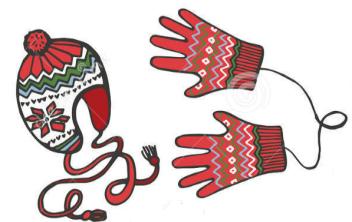 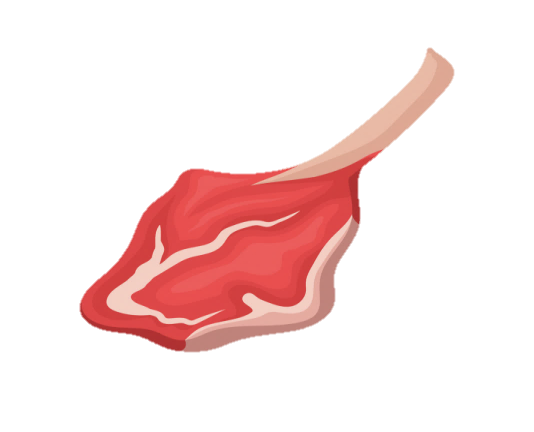 МЕСО
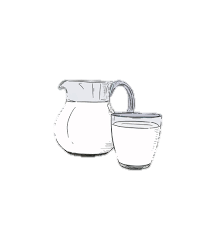 МЛИЈЕКО
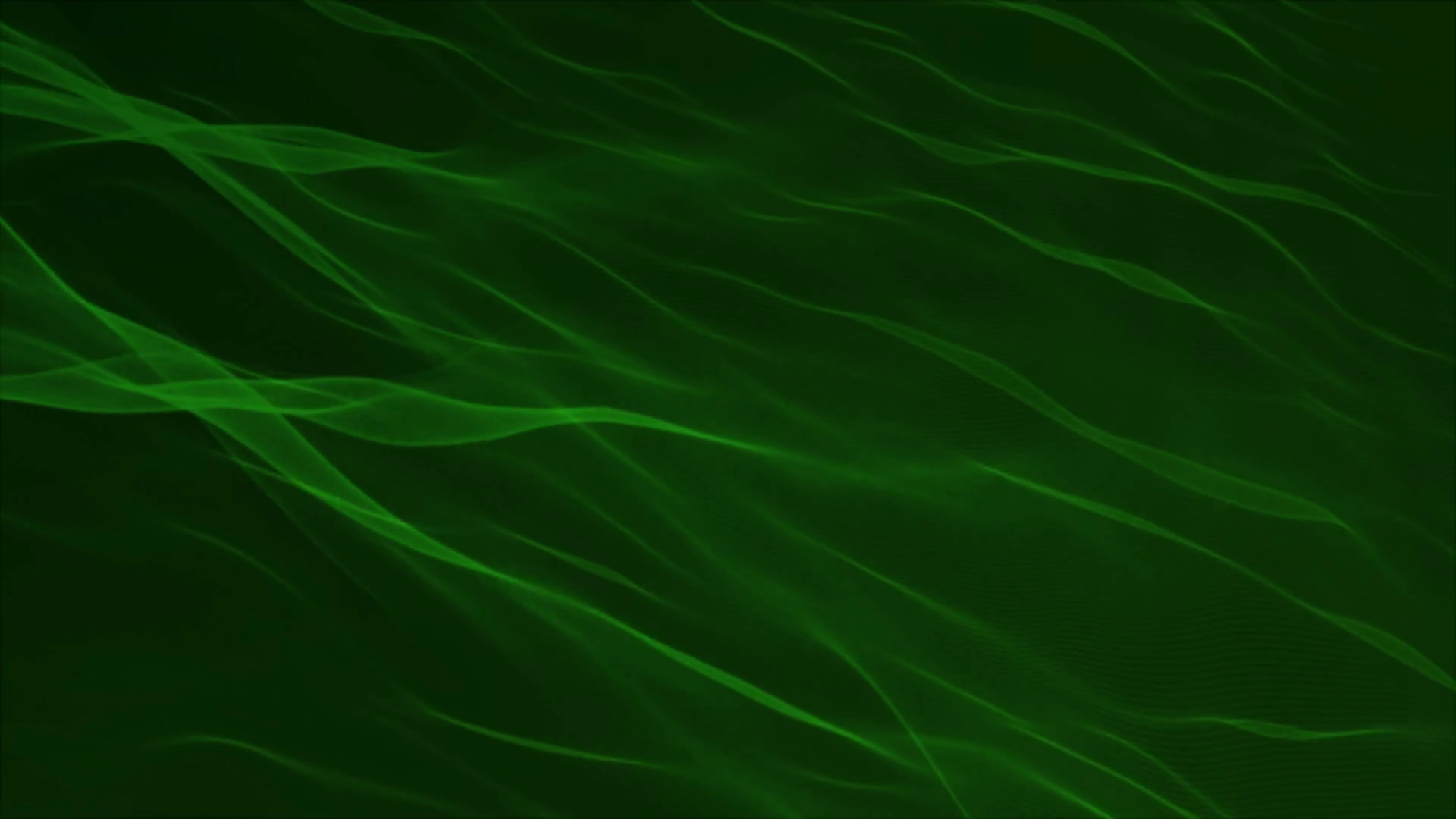 КОРИСТИ ОД СВИЊЕ
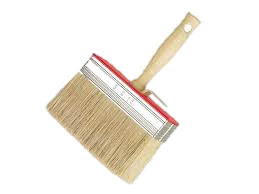 ДЛАКА
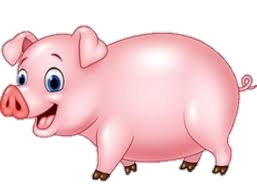 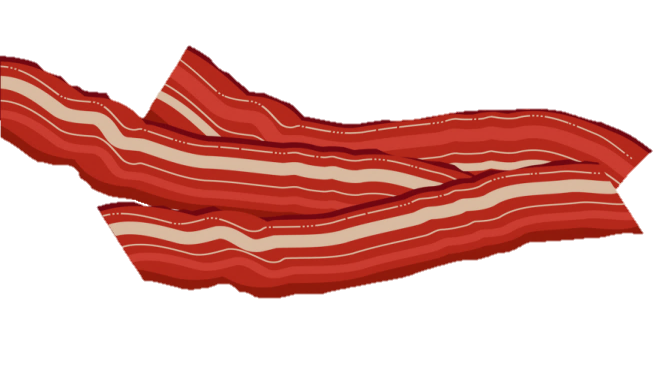 МЕСО
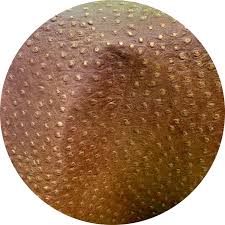 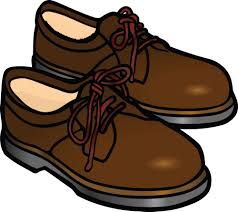 КОЖА
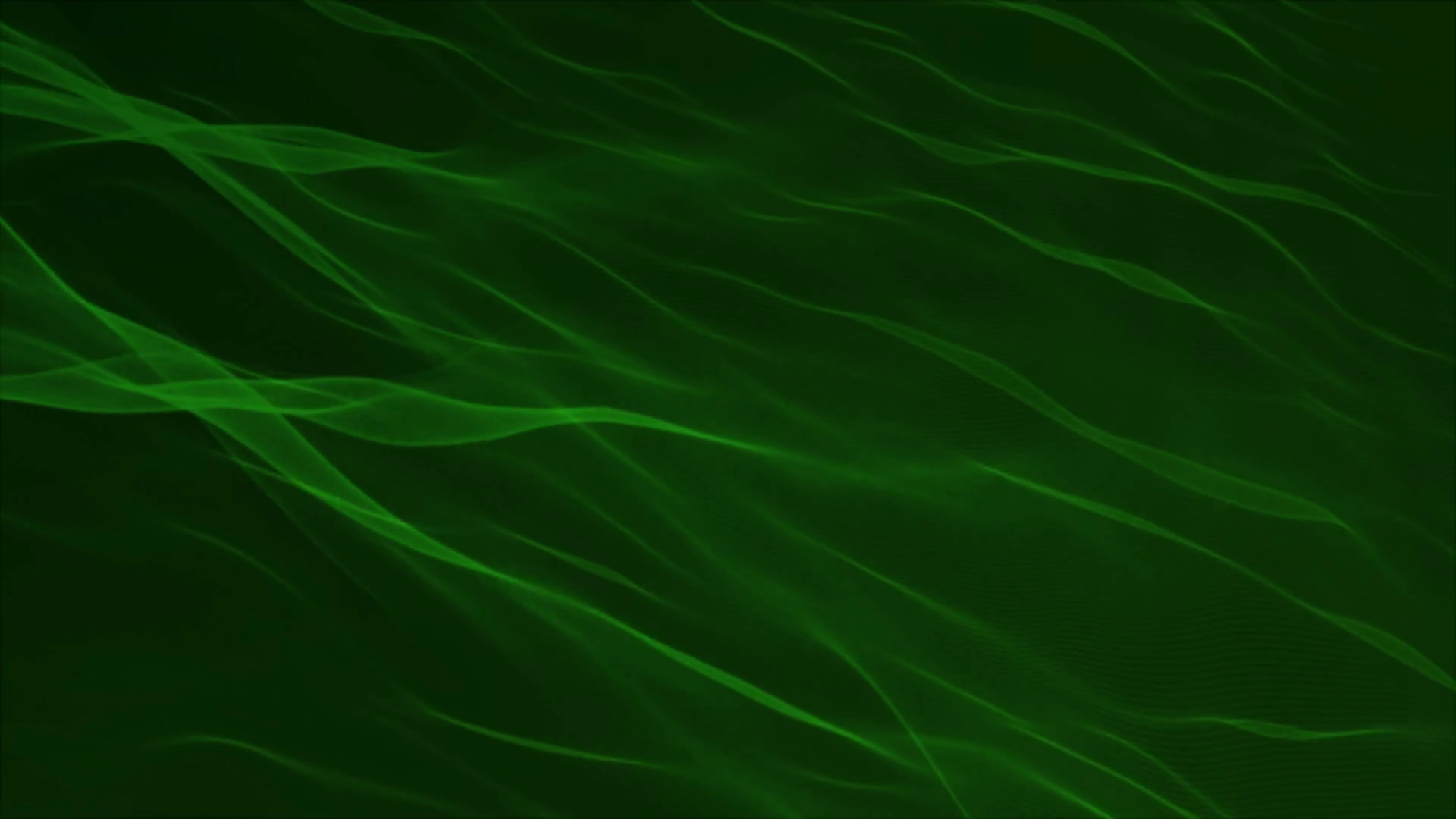 КОРИСТИ ОД КОКОШКЕ
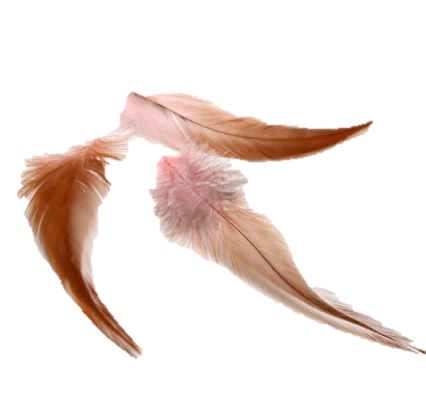 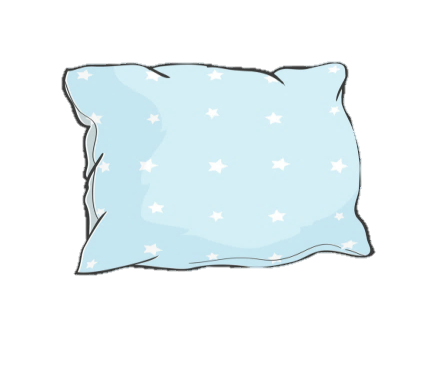 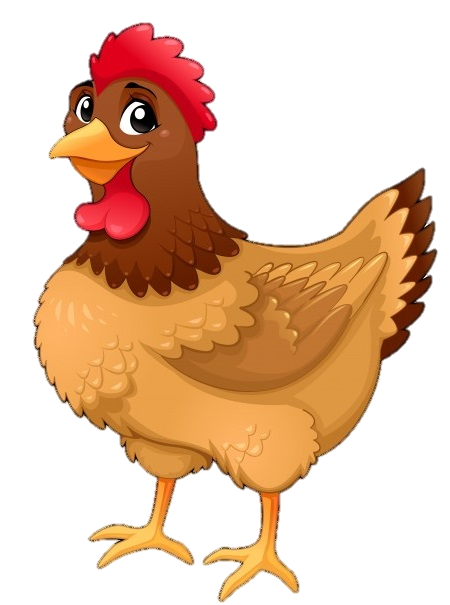 ПЕРЈЕ
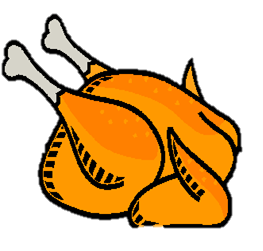 МЕСО
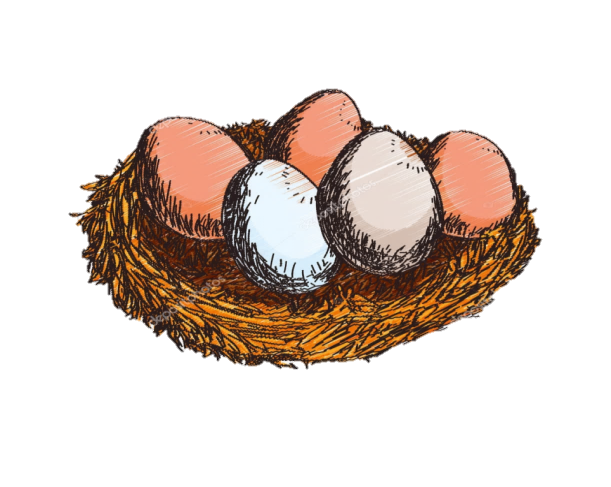 ЈАЈА
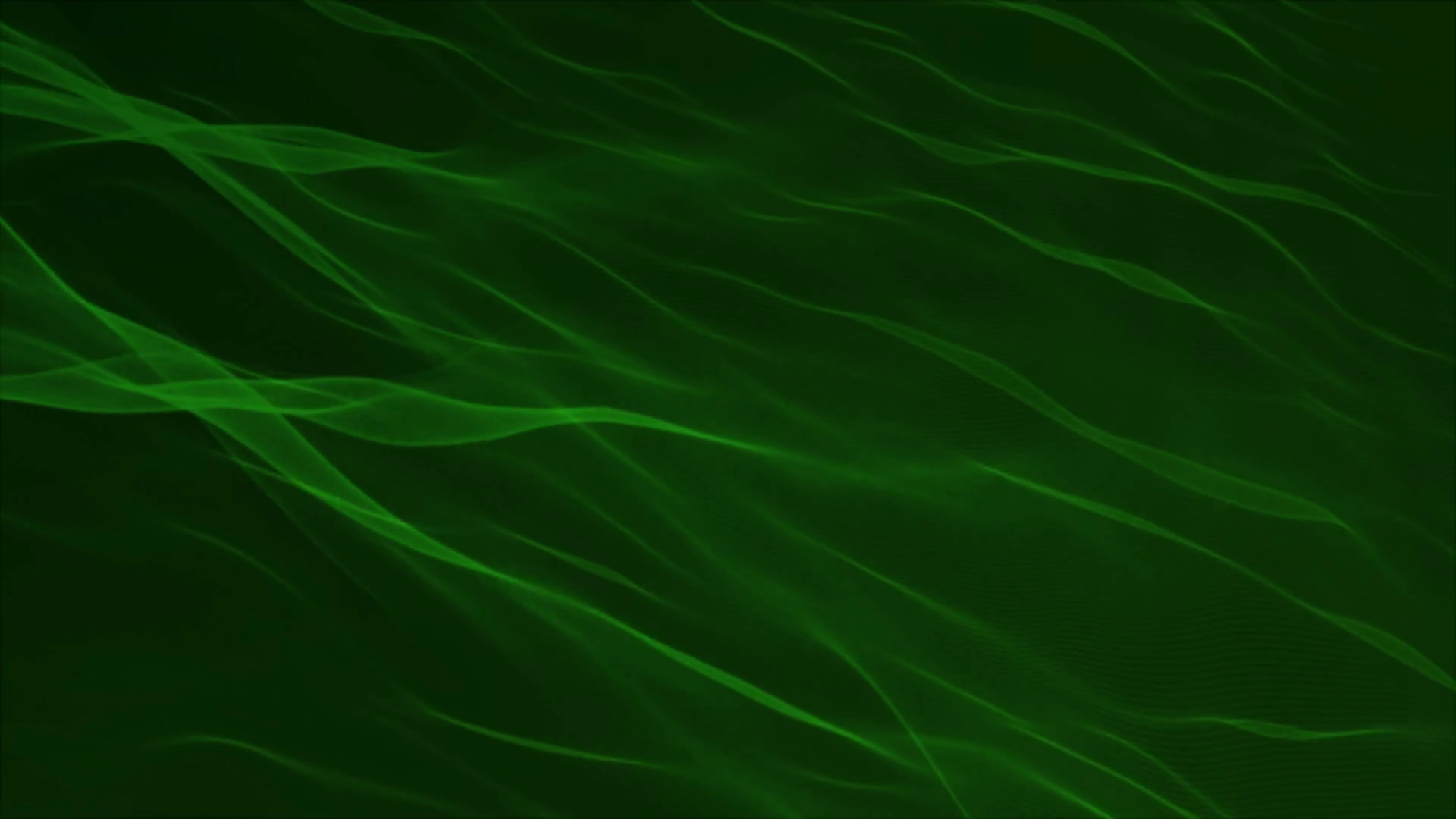 ЗАДАТАК ЗА САМОСТАЛАН РАД
НАЦРТАЈ У СВОЈУ СВЕСКУ НЕКЕ КОРИСТИ КОЈЕ ЧОВЈЕК ИМА ОД ДОМАЋИХ ЖИВОТИЊА.